Introduction to Physical Science
Power
Presented by Robert Wagner
Power
Scientific definition of power
The rate at which work is done

SI units power: watt
1 Watt = 1 Joule/second
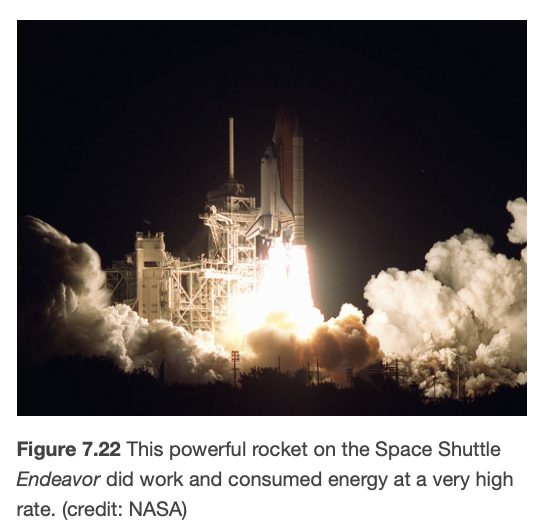 Image Credit: OpenStax College Physics Figure 7.22 (NASA) Public Domain
Example
Calculate the power output for a 60.0 kg woman who runs up a 3.00 m flight of stairs in 3.50 s, starting from rest and having a final speed of 2.00 m/s.
Draw a sketch
Identify known values
Identify equation
Enter values in the equation and solve
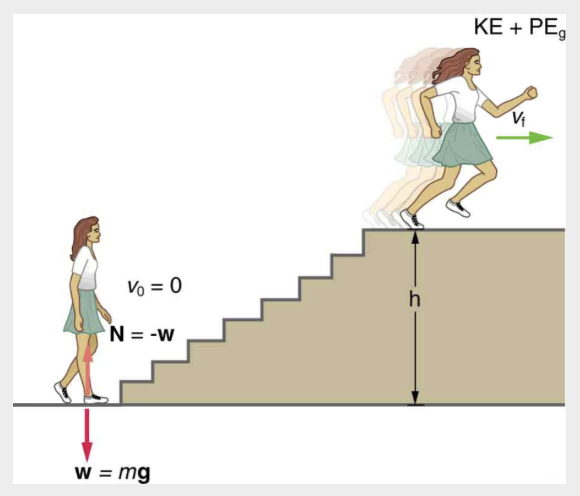 Image Credit: OpenStax College Physics - Figure 7.23 CC BY 4.0
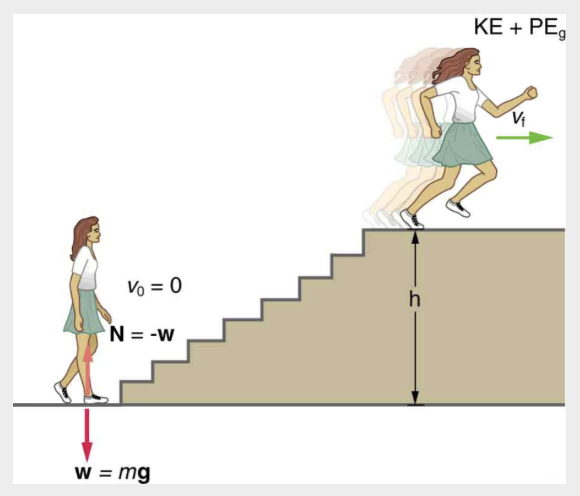 Example
Calculate the power output for a 60.0 kg woman who runs up a 3.00 m flight of stairs in 3.50 s, starting from rest and having a final speed of 2.00 m/s.
Draw a sketch
Identify known values
Identify equation
Enter values in the equation and solve
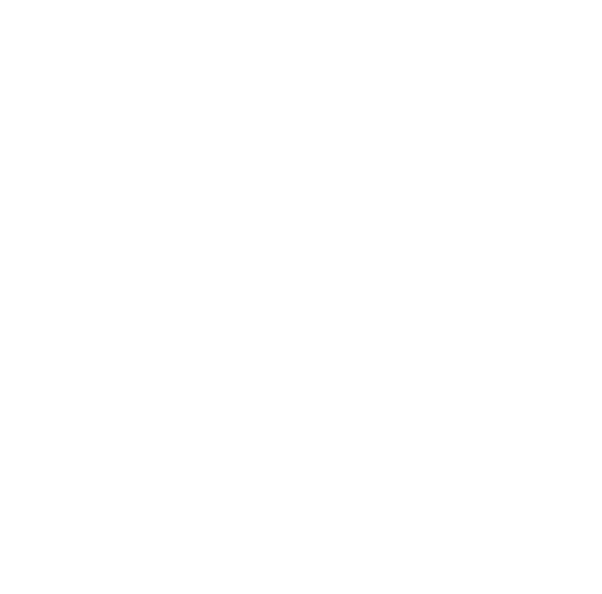 Image Credit: OpenStax College Physics - Figure 7.23 CC BY 4.0
Power Examples
Sunlight

Only a small amount of this is retained by Earth
Power => Energy transfer
Some energy is lost as thermal energy
Coal power plant
Consumes 2500 megawatts to produce 1000 megawatts of electricity
1500 megawatts lost as heat
Power Examples
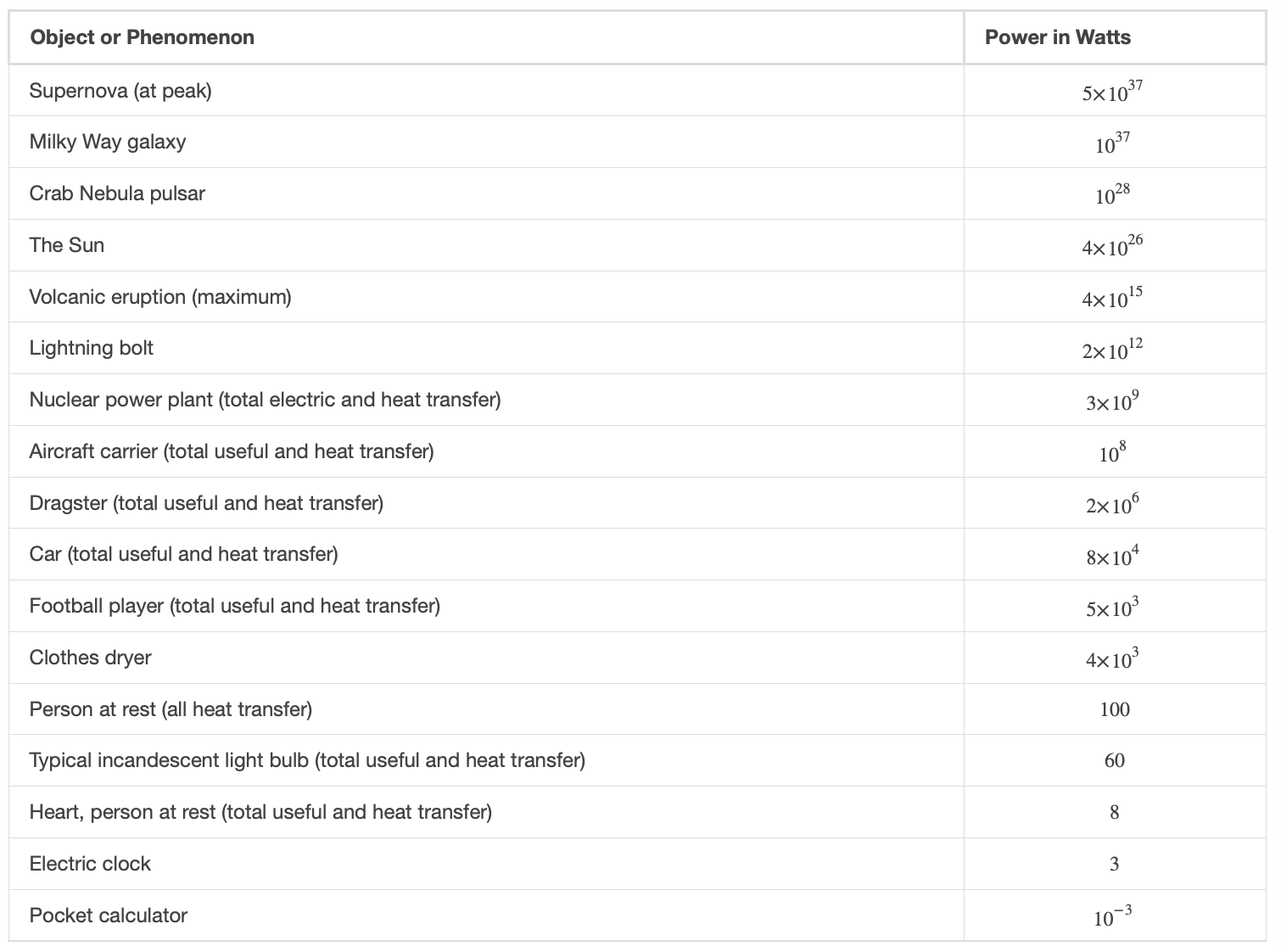 Table Credit: OpenStax College Physics - Table 7.3 CC BY 4.0
Power and Energy Consumption
Power consumption rate

E is the energy supplied by the electric company 
Energy used is expressed in units of kilowatt-hours ()
Example
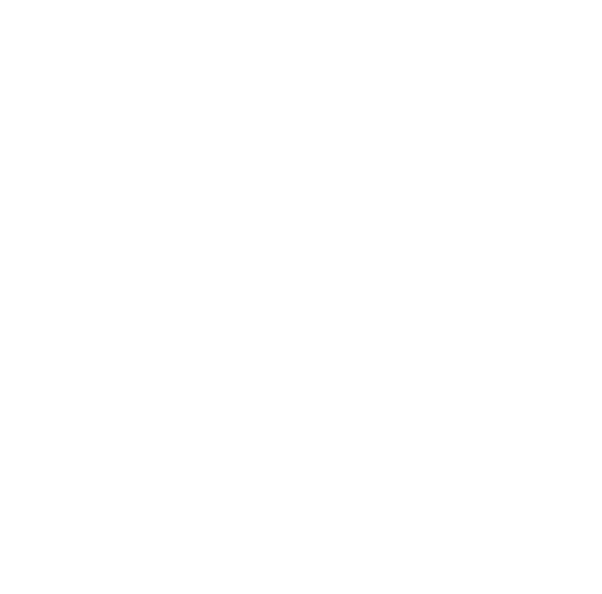 What is the cost of running a 0.200 kW computer 6.00 h per day if the cost of electricity is $0.120 per kW-h
Draw a sketch
Identify known values
Identify equation
Enter values in the equation and solve
Summary
Power is defined to be the rate at which work is done

Energy conversion to power cannot be 100% efficient

The amount of energy used is generally expressed in kilowatt-hours